折線圖關主
目標一：認識折線圖的類型，並能辨認、報讀折線圖
目標二：能依照資料繪製折線圖。
目標三：能利用波浪線節省繪製的空間。
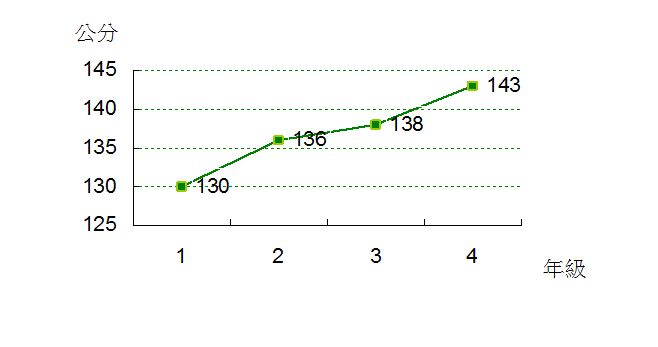 折線圖
一：折線圖的定義
第一單元：認識折線圖的類型，並能辨認、報讀折線圖
折線圖定義
隨時間產生變化的情形，並用折線方式化成的圖形。

用一定的單位長度來表示固定的數量，然後再根據數量的多少描出所表示的點，最後再把各點用線段依順序連結起來，這樣的統計圖就叫做折線圖。
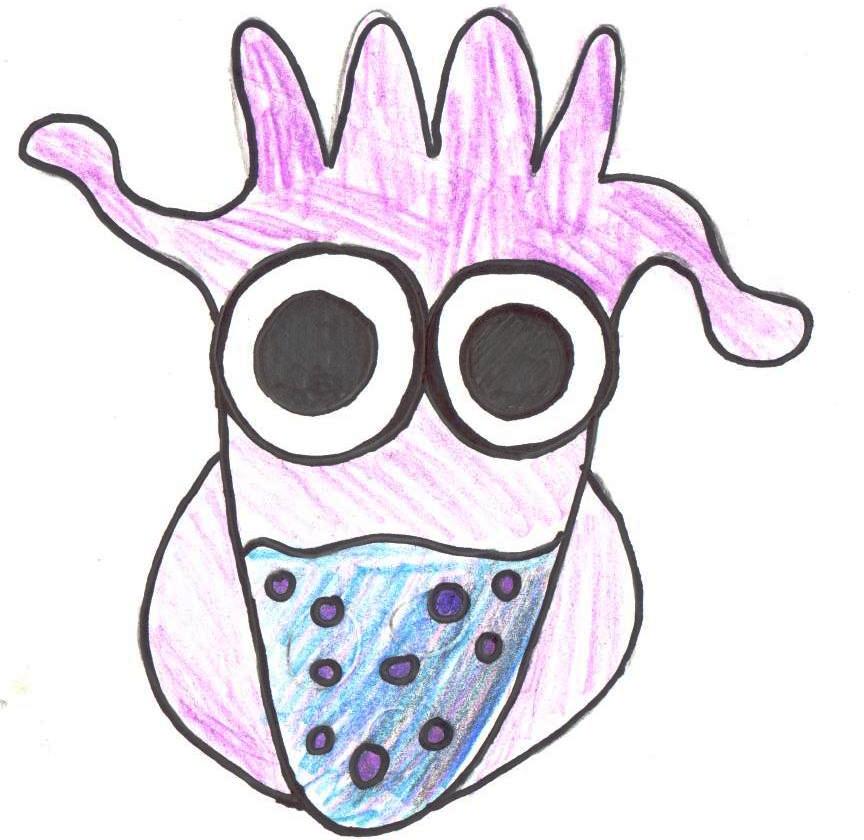 折線圖的概念
將每一直方組中點以直線相連結。

具順序性，連續資料的呈現。
 
分組的次序不能變動。
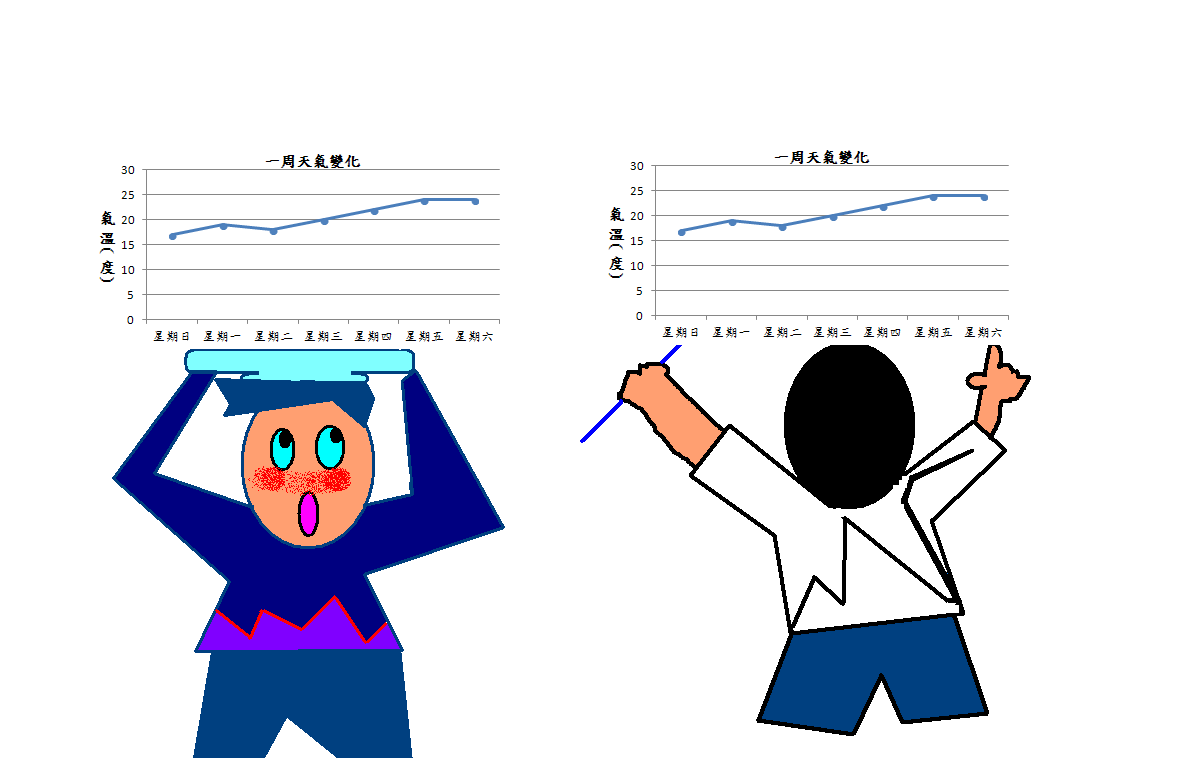 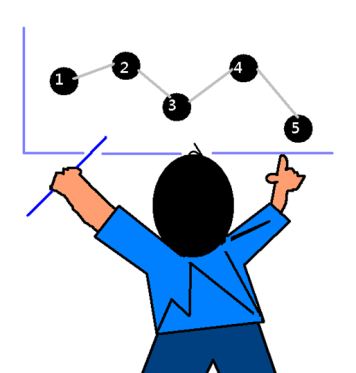 折線圖的概念
隨時間而發生變化的情形用折線畫成的圖
從折線上升或下降的情形，可看出數量的變化
報讀折線圖時，要先看懂橫座標、縱座標、與組距所代表的意思
折線圖依時間變化排序，有次序的性質，不得任意更換
折線圖根據刻度的大小，畫出的折線有很大的差別，但代表的意義相同。
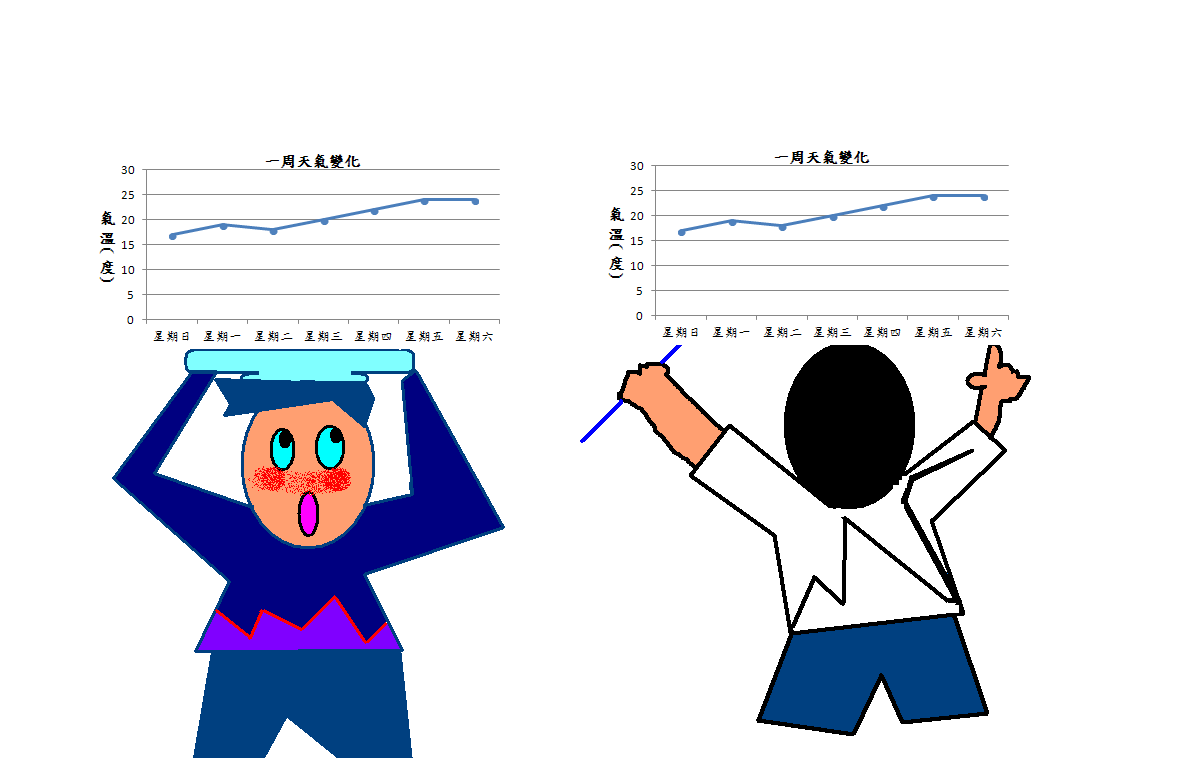 折線關主愛玩球拋向圖表有順序12345排好隊來再相連顆顆精準有意義上下連接像波浪
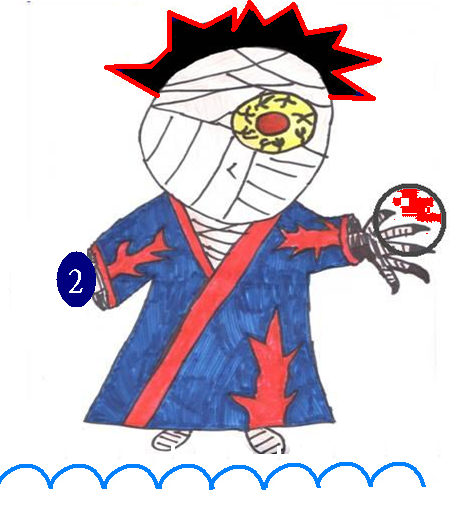 二：折線圖的類型
折線圖的模樣
單一折線圖
組合折線圖

1.一個折線圖裡，可以只有一條折線，也可以有好幾條不同變化的折線同時存在。
2.畫多種變化的折線圖，可以用不同的顏色或線條表示。（例如：實線或虛線）
3.不同顏色線條的變化，要在圖上說明。
折線圖的模樣
單一折線圖
單一資料的變化圖-只有一條藍色的折線圖
某地民國100年從1月到12月的氣溫變化圖
折線圖的模樣
組合折線圖
兩種資料的時間變化圖-
有兩條不同顏色的折線，一條藍，一條紅
某地民國100年與101年從1月到12月的氣溫變化圖
長條、折線大不同
長條圖:
 透過圖形可清楚看出資料的多與少，
就算改變每個長條的順序，也不會影響結果。

折線圖:
順序改變，結果就會不一樣。
折線圖是觀察數量的變化情形，
橫軸是依時間或分數的先後次序排列的，如果順序被改變，所畫出來的折線型態也會跟著改變。
各成就水準學生在家和父母相處時數分析折線圖
組合折線圖範例一
各成就水準學生家中適合兒童閱讀的藏書量分析折線圖
組合折線圖範例二
可透過折線圖，瞭解對應資料之間變化的關係。
牛刀小試：一、請找出折線圖
(A)
(B)
(C)
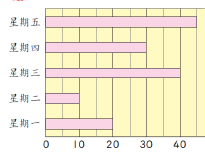 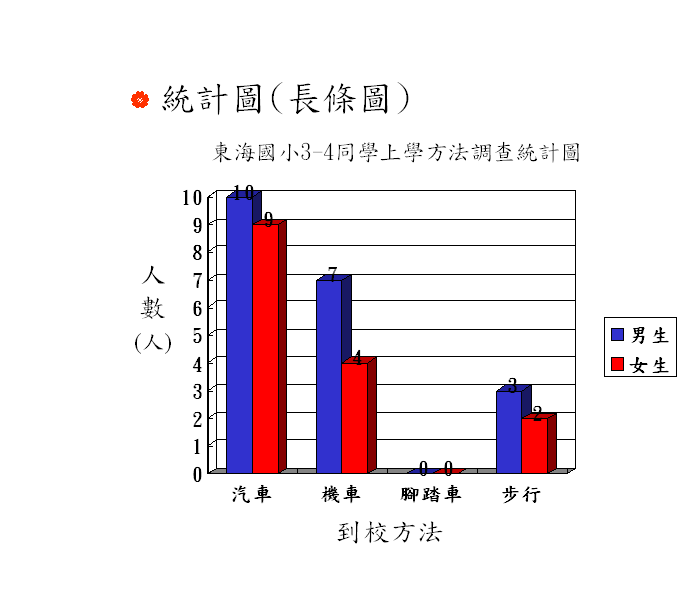 牛刀小試：二、請圈出折線圖
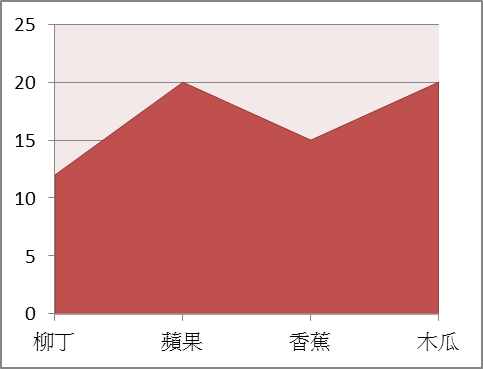 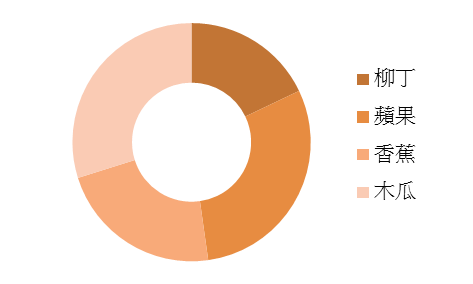 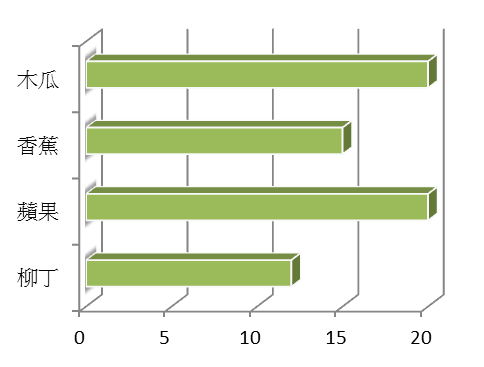 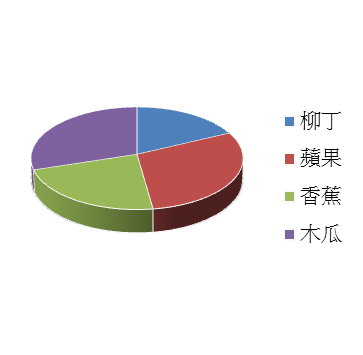 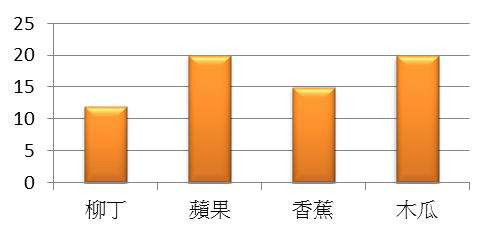 三：報讀折線圖
第一單元：認識折線圖的類型，並能辨認、報讀折線圖
折線圖怎麼看?
口訣:穩定有次序的類別、起伏的數值
1.先決定橫軸和縱軸代表次序類別還是數值
2.再看折線的數值表示方式
縱軸代表數值
橫軸代表次序類別
折線圖怎麼看?
下圖是陽岱鋼選手的盜壘次數折線圖
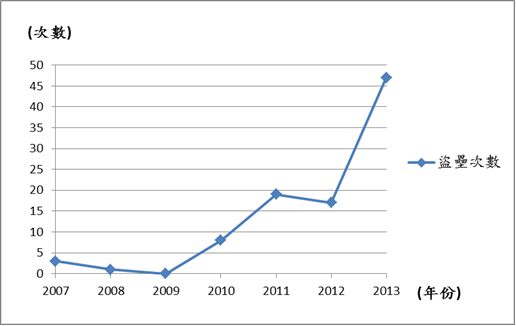 折線圖怎麼看?
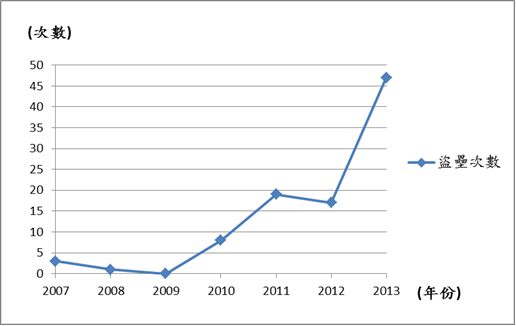 陽岱鋼選手在     年、     年  的盜壘次數低於5次。
上圖折線圖中的橫座標表示什麼? 請你勾勾看。  □年份    □次數
折線圖怎麼看?
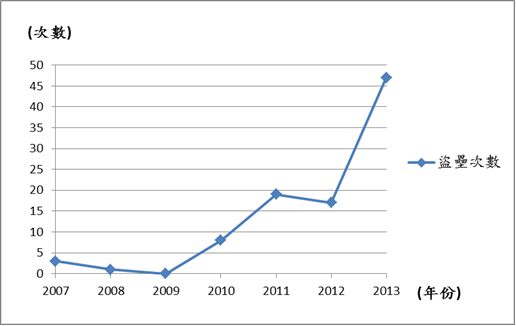 折線圖中的縱座標表示什麼？請你勾勾看。  □年份    □次數
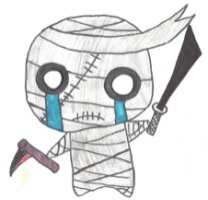 折線圖怎麼看?
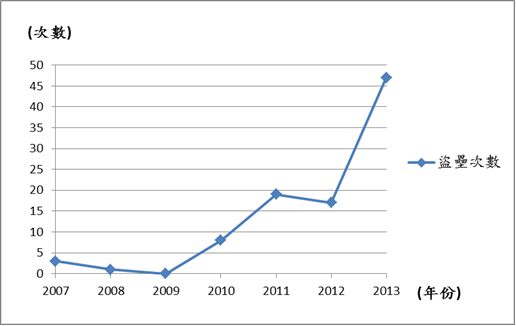 縱座標中的每一個刻度表示     次。
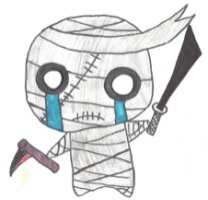 折線圖怎麼看?
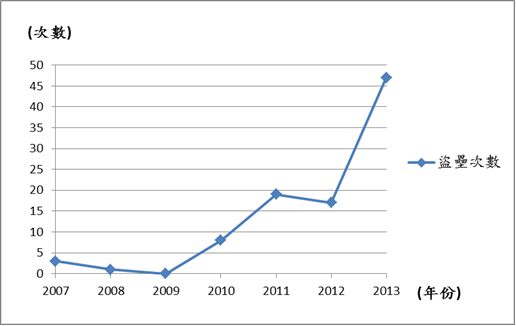 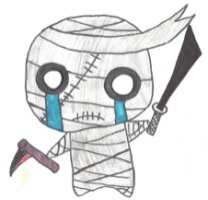 陽岱鋼選手於     年的盜壘次數最多。
折線圖怎麼看?
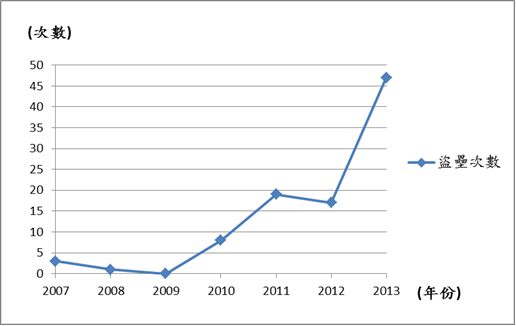 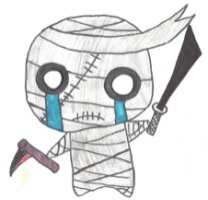 陽岱鋼選手於     年的盜壘次數最少。
折線圖怎麼看?
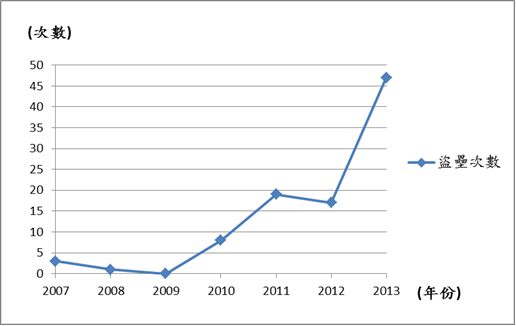 陽岱鋼選手在     年、     年和     年的盜壘次數低於5次。
陽岱鋼選手在     年、     年和     年的盜壘次數低於5次。
陽岱鋼選手在     年、     年和     年的盜壘次數低於5次。
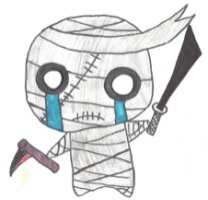 陽岱鋼選手在     年、     年和     年的盜壘次數低於5次。
折線圖怎麼看?
下圖是小明的弟弟大寶周歲內身高變化的折線圖，請依圖上的資料回答以下的問題
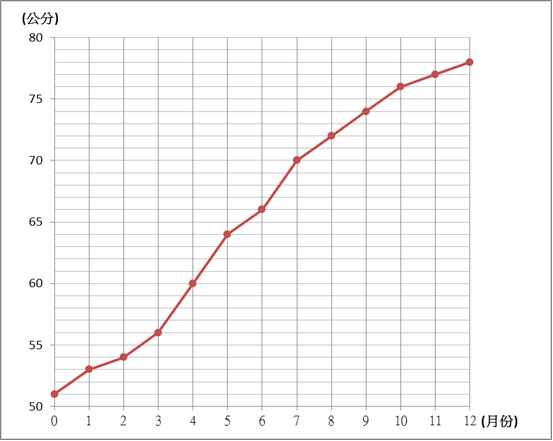 折線圖怎麼看?
上圖折線圖中的橫座標表示什麼? 請你勾勾看。  □月份    □公分
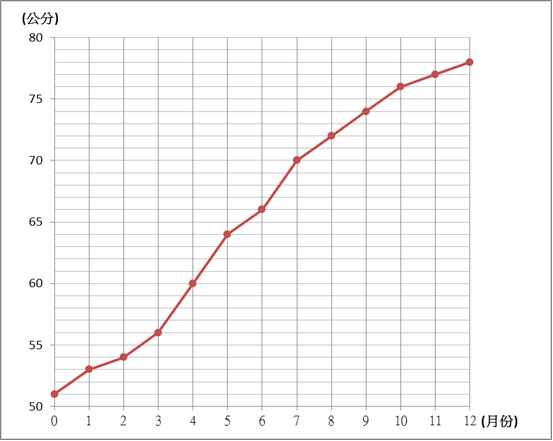 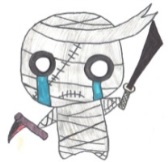 先找到橫坐標
折線圖怎麼看?
縱座標中的每一個刻度表示     公分。
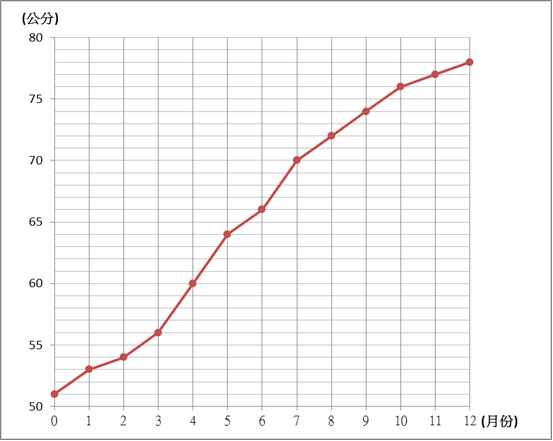 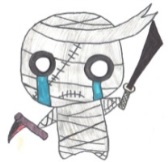 先看50，再看55，(55-50)/5=1
折線圖怎麼看?
大寶周歲時身高是     公分。
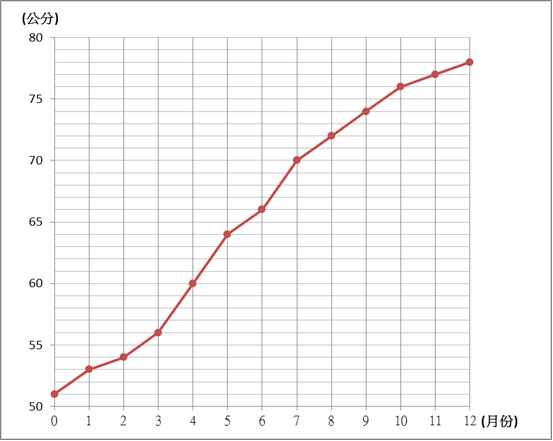 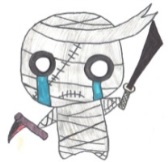 周歲代表滿12個月
折線圖怎麼看?
大寶在10個月大時比出生時身高多     公分。
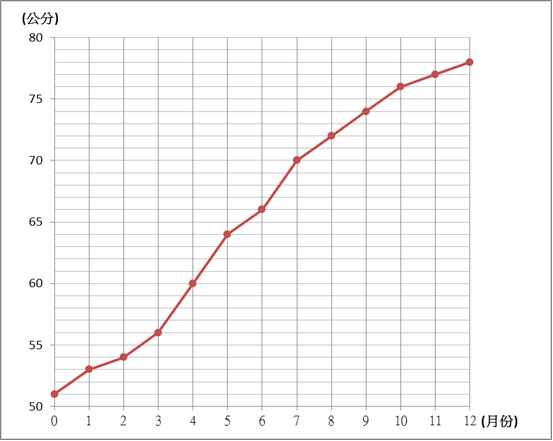 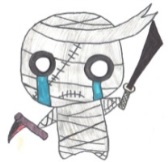 10個月-0個月即相差的身高
折線圖怎麼看?
右表是嬰幼兒衣服尺寸對照表，請對照左圖與右表回答問題
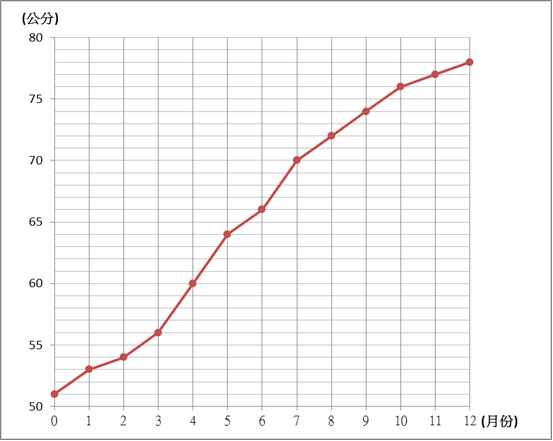 大寶喜歡穿較寬鬆的衣服，大寶9個月大時，應穿著什麼尺寸?
    請你勾勾看。  □ S    □ M      □ L
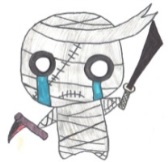 先查出9個月的身高，再對應衣服尺寸
折線圖怎麼看?
右表是嬰幼兒衣服尺寸對照表，請對照左圖與右表回答問題
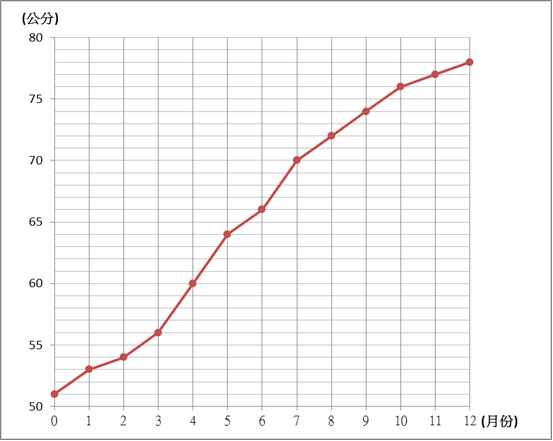 (承上題)大寶媽媽買了三件寬鬆的嬰兒服，總共要付多少錢?
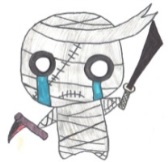 ＊動動腦：確認衣服尺寸後，再計算三件的錢
四：繪製折線圖
第二單元：能依照資料繪製折線圖
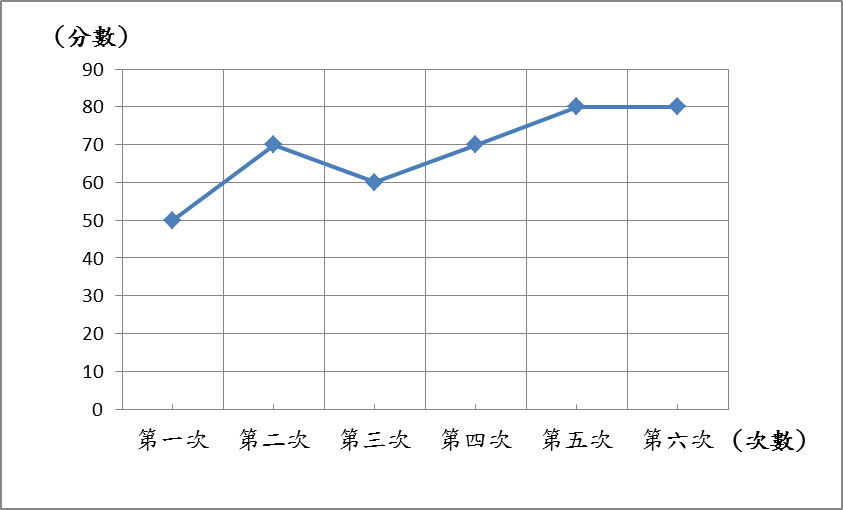 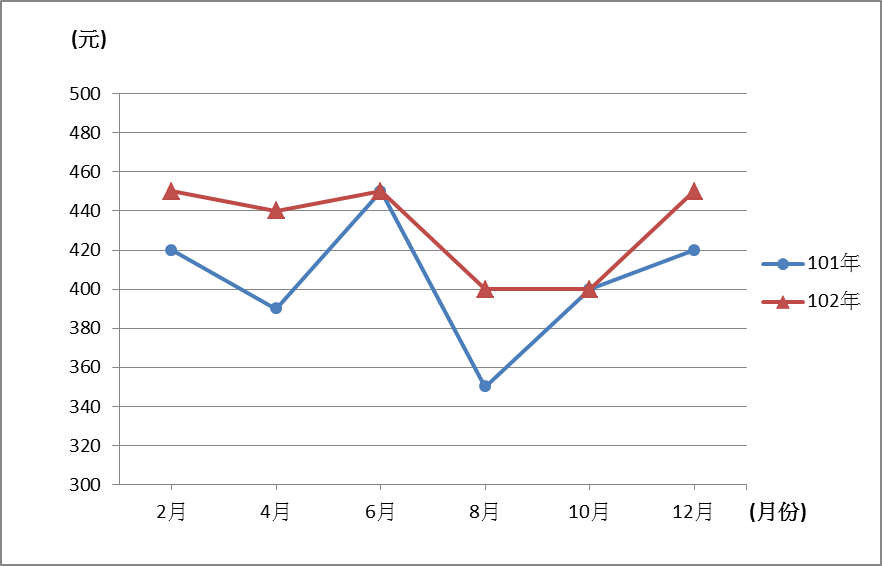 折線圖怎麼畫?
下面是小花這一週得到的獎勵點數紀錄表，請根據資料劃成折線圖。
小花本週獎勵點數紀錄表
折線圖怎麼畫?
步驟一：寫標題（寫上統計圖的標題）。
小花本週獎勵點數折線圖
折線圖怎麼畫?
提示一、決定類別和數值的位置。
步驟二：標示「橫軸」類別→代表的名稱
（標示橫軸）。
穩定的類別
小花本週獎勵點數折線圖
(星期)
「日期」具順序性，是連續資料的呈現。
折線圖怎麼畫?
提示一、決定類別和數值的位置。
步驟三：標示「縱軸」↑代表的名稱
（標示縱軸）。
(次數)
穩定的類別，起伏的數值
(星期)
一       二        三        四        五
小花本週獎勵點數折線圖
折線圖怎麼畫?
提示二、填入類別及數值資料。
折線圖是觀察數量的變化情形
步驟四：標數量（標出原點0，並在橫軸與縱軸上標示出每一刻度所代表的數量）。
(次數)
10   9   8   7   6  5    4  3    2   1       0
(星期)
一       二        三        四        五
小花本週獎勵點數折線圖
折線圖怎麼畫?
提示三、選定類別，在交會處做記號。
步驟五:做記號（依照資料從橫軸和縱軸找尋兩者交會處，並做上記號）。
找尋直方組的中點做記號
(次數)
10   9   8   7   6  5    4  3    2   1       0
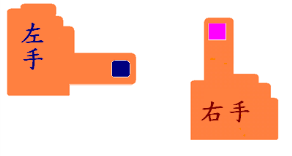 (星期)
一       二        三        四        五
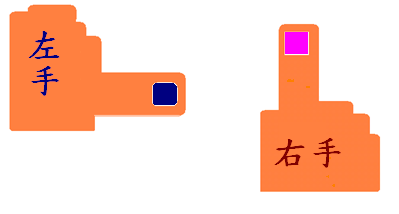 小花本週獎勵點數折線圖
折線圖怎麼畫?
提示三、選定類別，在交會處做記號。
步驟六: 連起來（最後用線段將記號連接起來）
將每一直方組中點以直線相連結
(次數)
10   9   8   7   6  5    4  3    2   1       0
(星期)
一       二        三        四        五
小花本週獎勵點數折線圖
折線圖繪製步驟複習
※步驟一：寫標題（寫上折線圖的標題）
※步驟二＆三：標橫軸＆標縱軸（標示橫軸和縱軸代表的名稱）。
※步驟四：標數量（在橫軸與縱軸上標示出每一刻度所代表的數量）步驟五: 最後用線段連接記號。
※步驟五：做記號（依照資料從橫軸和縱軸找尋兩者交會處，並做上記號）
※步驟六：連起來（按照順序用線段連接記號）
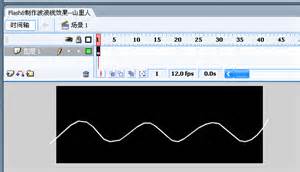 波浪線
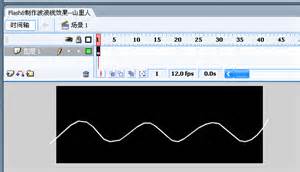 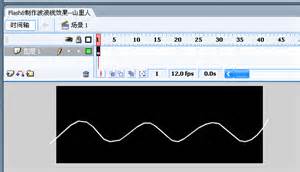 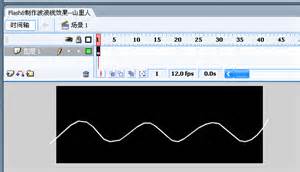 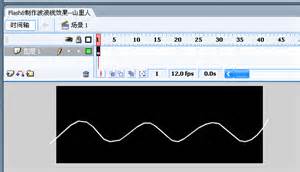 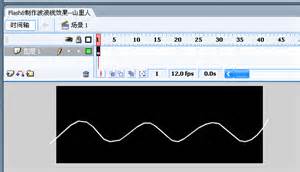 如果折線圖的縱軸資料太大時，可用波浪形狀的省略符號，簡化或省略不需用到的資料，稱為波浪線。
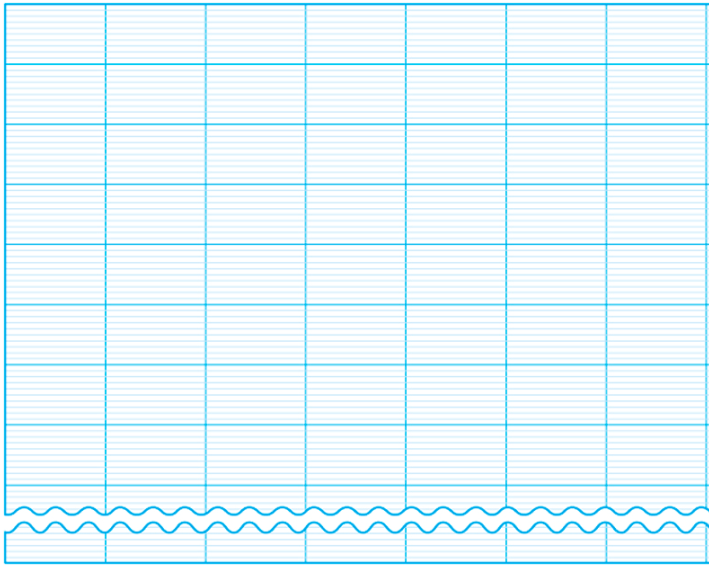 「波浪線」節省繪製的空間
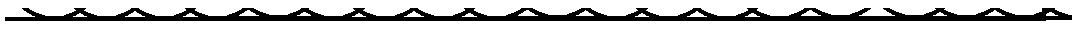 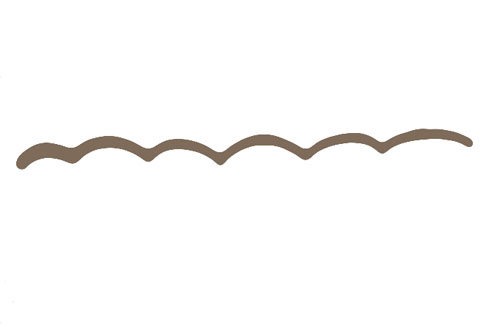 上上下下像海浪，海下藏的數值多。多到表格裝不下，畫條波浪來代表。
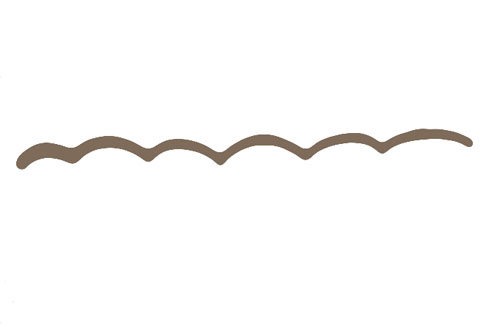 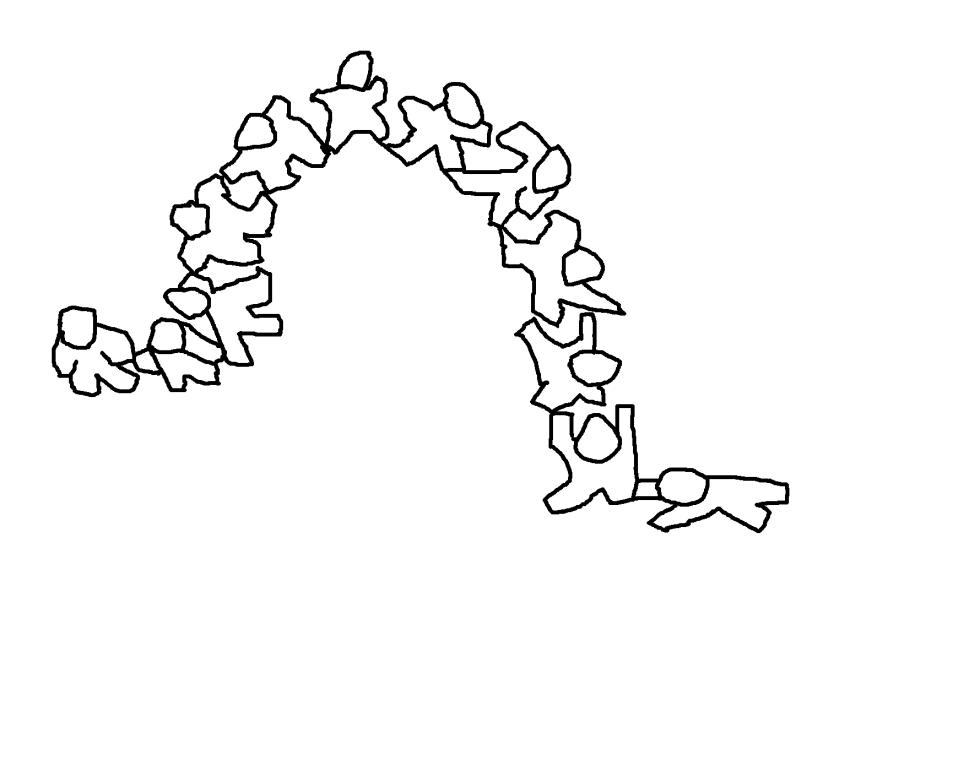 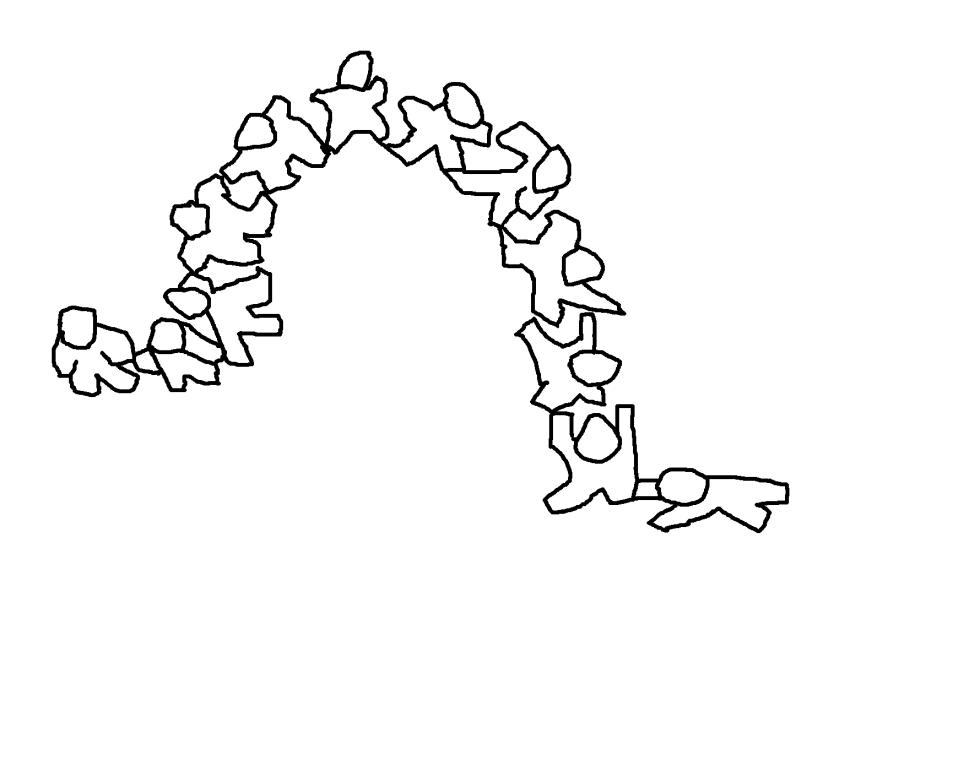 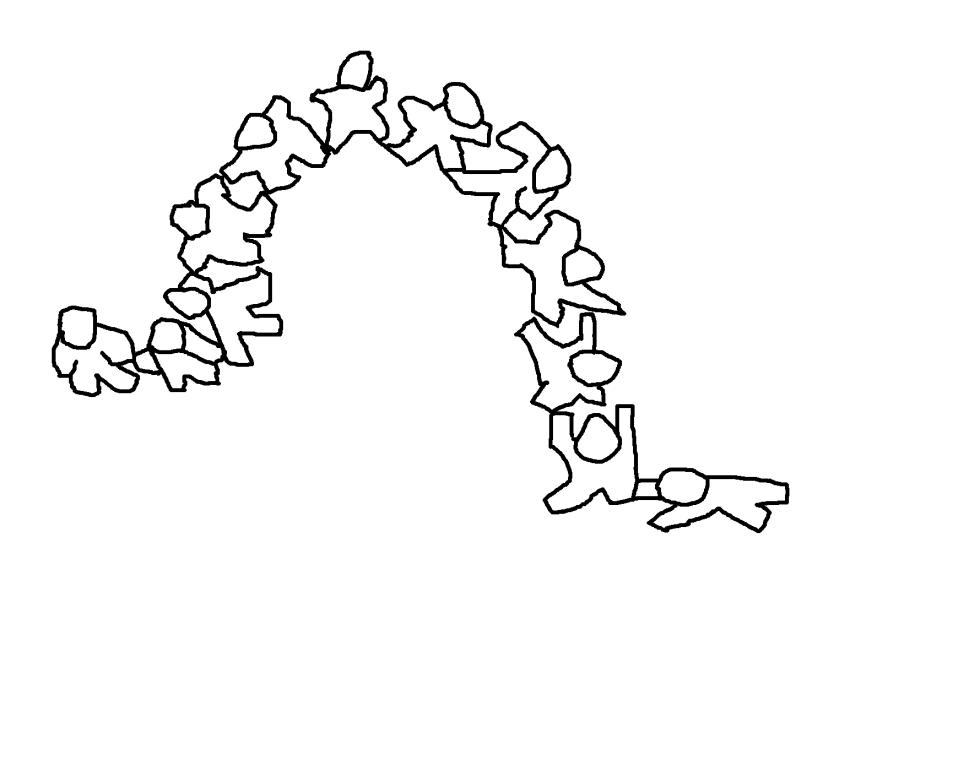 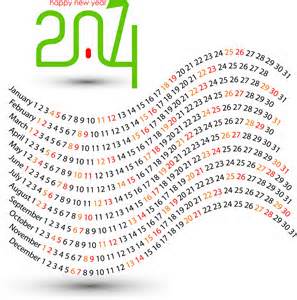 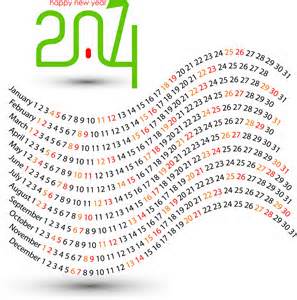 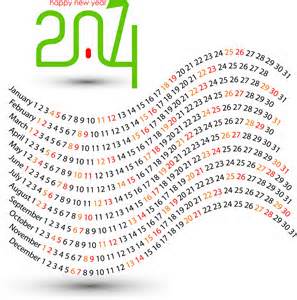 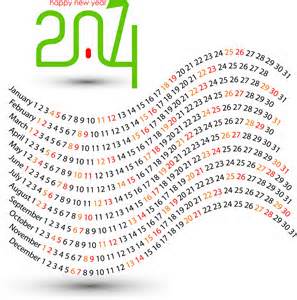 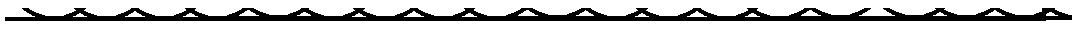 小花每兩小時量一次體溫，從早上六點記錄到晚上八點，如下表：
每個數值皆超過30，為省略不需要用到的資料，15以下的數值就用波浪線代表
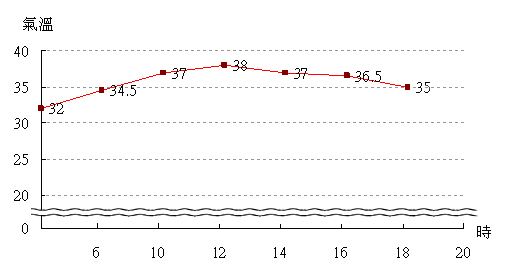 體溫折線圖
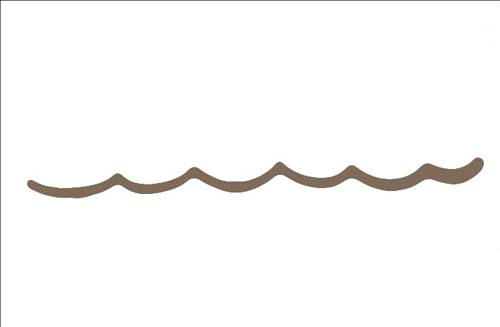 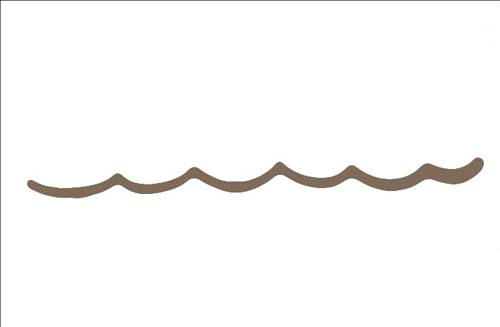 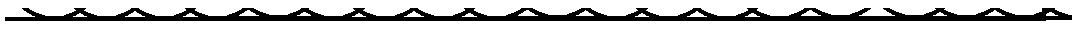 太棒了！本關通過了喔！
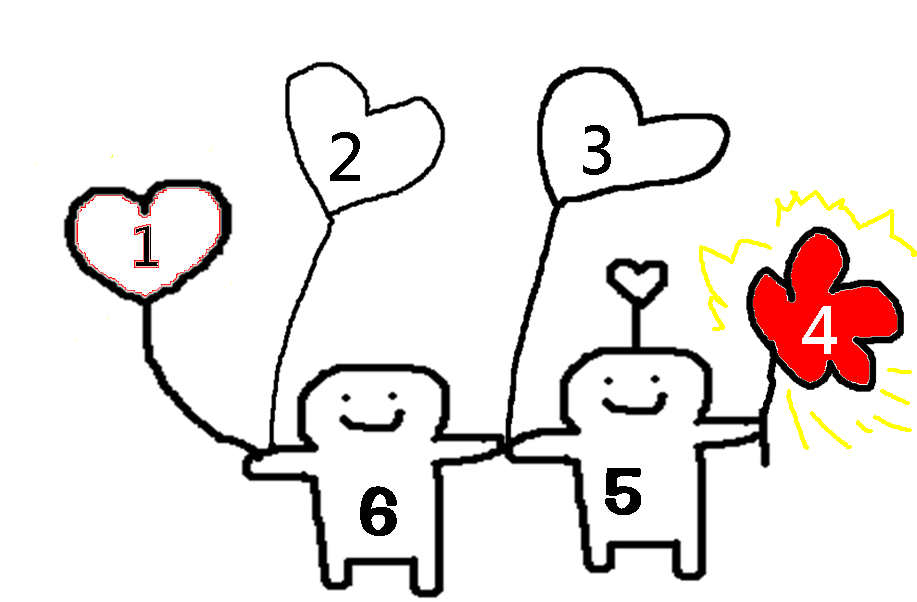 End